4. Gene knock-down Plasmids 

RNA interference/RNA silencing

Based on introducing a construct (into cells or an entire organism) that reduces the amount of mRNA and protein produced from a specific gene
introduced DNA
Chromosome 1
target gene
Chromosome 2
-
1
[Speaker Notes: This picture is about the principle- just conceptual]
RNA interference (RNAi) is an integral part of gene regulation in many organisms
Simplified model for how it works
Double-stranded RNA is recognized by dicer.

2.   Dicer digests dsRNA into short interfering 
	RNAs (siRNAs, 21-24 bp long).

3.  An endonuclease complex, 
     RNAi silencing complex (RISC), 
     is guided by antisense strand of the siRNA
     to bind and cleave specific mRNA 
     or inhibit translation.

4. Post-transcriptional inactivation of 
    target gene function
http://www.nature.com/focus/rnai/animations/index.html
2
RNA interference
Natural mechanism to regulate gene expression

Cells produce micro RNAs and small interfering RNAs to inhibit activity of native and foreign genes
    (i.e. RNA viruses).  

Mechanism can be used to reduce (or maybe eliminate) the gene product of a selected gene by production of double-stranded RNA of gene of interest
3
RNA interference can be used for transient down-regulation
of target gene and scoring of phenotype 





delivery of synthetic dsRNA
 	RNA is broken down hours to a day



2.   Delivery of plasmid that does not replicate or integrate
      in chromosomal DNA. Plasmid transcribes dsRNA
      but is broken down in hours to a day
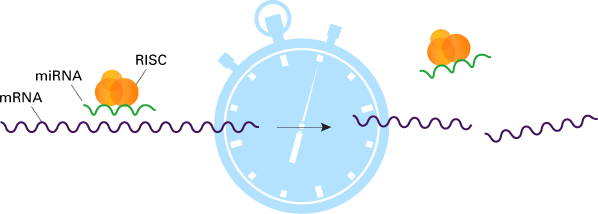 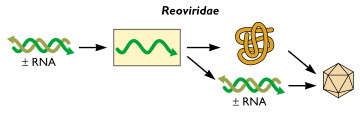 4
To generate a plasmid for RNAi, part of the transcribed region 
of target gene is cloned twice and in opposite directions

    Transcription of this region results in an RNA 
    that folds into double-stranded hairpin RNA
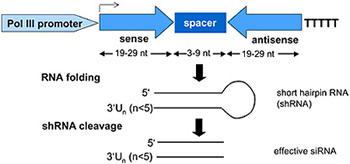 Part of plasmid
The cloned regions can be short, enough to produce a single siRNA, 

Alternatively, part or complete cDNAs can be cloned, resulting
in dsRNAs that are cut into many siRNAs
5
Some plasmids are designed for stable integration into chromosomal DNA resulting in permanent and inheritable RNAi
This plasmid is used for Agrobacterium-based 
transformation of plant cells. The DNA between 
left border (LB) and right border (RB)
is integrated into chromosomal DNA
Terminator
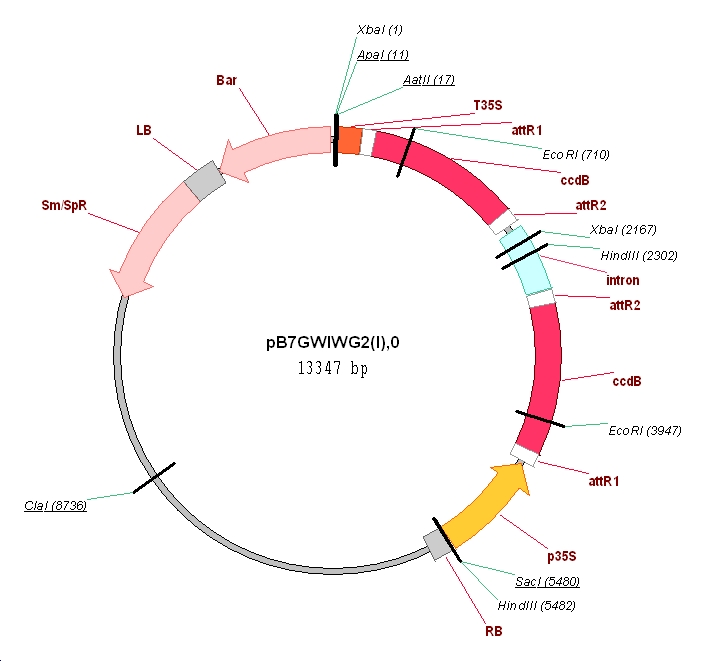 Double recombination sites
 in opposite directions for insertion of cDNA
 in opposite directions
       (will talk about recombination-based 
                cloning in later class)
Viral promoter that provides
Strong, constitutive expression
6
http://gateway.psb.ugent.be/
[Speaker Notes: Also, P elements in flies. This doesn’t work for all organisms, it depends on what sorts of transposons are present in the orgnaims.]
Another approach
One insert, a promoter to each side, so that transcription occurs in both directions at once
promoter
promoter
One insert
7
Examples RNA interference/silencing phenotypes
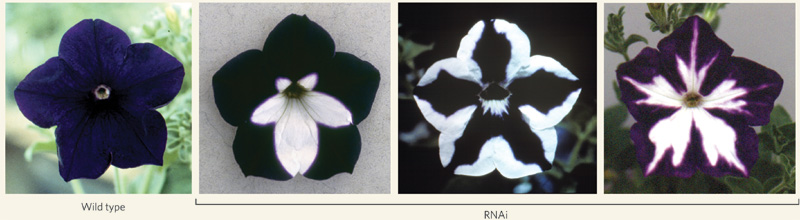 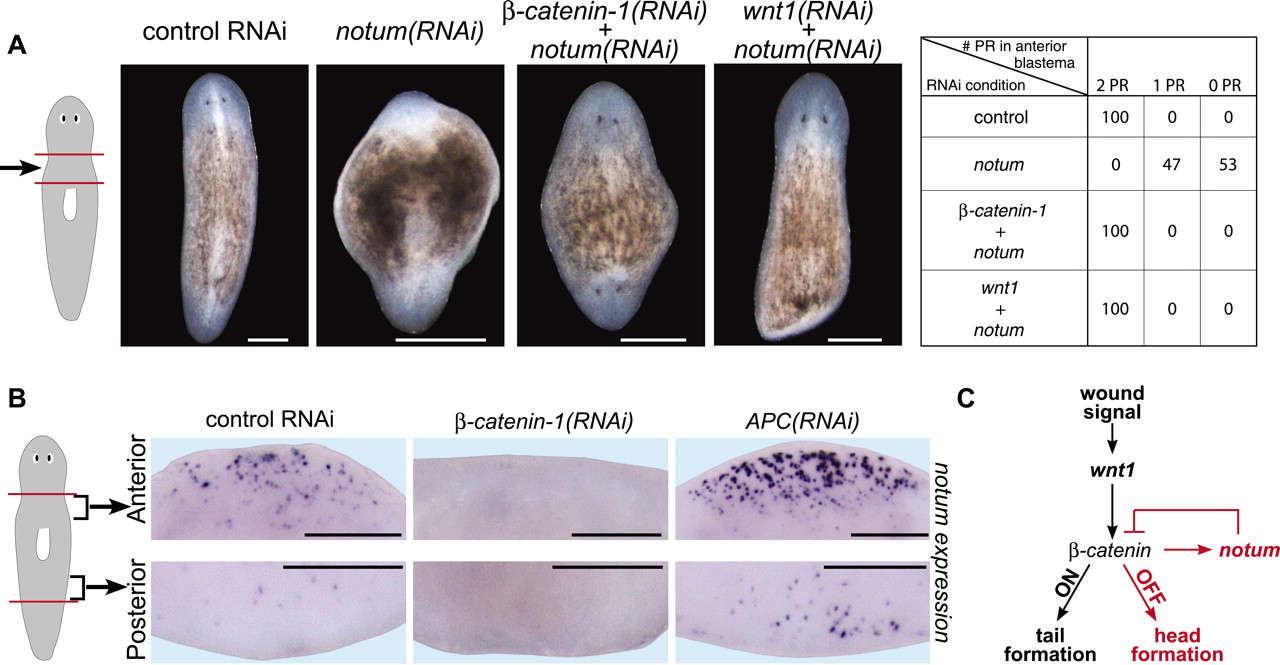 From developmental biology
One has two tails and the other has two heads
8